Муниципальное бюджетное дошкольное образовательное учреждение «Центр развития ребенка - детский сад №28 «Огонек»
Проект «Все профессии нужны,   все профессии важны»
Выполнили дети, родители и воспитатели группы№7 «Бабочки»
2018 год
Prezentacii.com
Актуальность темы
Представление о профессиях у ребенка ограничены его небольшим жизненным опытом. Знакомство с профессиями  способствует расширению кругозора детей,  расширяет  выбор сюжетно – ролевых игр детей. В ходе знакомства с профессиями, дети узнают о профессиях своих родителей, осознают  значимость профессий.
Prezentacii.com
Цель проекта:  знакомство  детей с разнообразием профессий и важности труда в любой профессиональной деятельности, привлечение родителей к образовательному процессу детей в ДОУ.
Задачи: 
Для детей:
Сформировать у детей представление о разных профессиях, показать значимость профессиональной деятельности взрослых для общества и детей.
Расширять знание  детей о профессиях своих родителей.
Воспитывать уважение к труду взрослых
Для родителей: создать условия для совместной деятельности детей и родителей
Для педагога: внедрение новых технологий в работе с детьми и родителями
участники проекта: дети 2 младшей группы ,родители и воспитатели
тип проекта: краткосрочный февраль  2018 г.
Ожидаемый результат
Для детей: 
- Дети пополнят знание о таких профессиях, как повар, врач, парикмахер, продавец, водитель, будут понимать значимость этих профессий
Смогут использовать имеющиеся знания в сюжетно-ролевых играх
Проявление признательности и уважения к труду взрослых.
Для родителей: участие в  образовательной деятельности в ДОУ
Для педагога: внедрение новых образовательных  технологий в работе с детьми и родителями; личностный и профессиональный рост; самореализация
Этапы реализации проекта
1 этап – подготовительный:
Создать развивающую среду:
Модуль « КУХНЯ» - пополнить следующими атрибутами: фартук, посуда, овощи, фрукты.
Модуль «БОЛЬНИЦА» - пополнить атрибутами: градусники, шприцами, фонендоскопом.
Подбор стихов и литературы по теме
2 этап – основной:Беседа  на темы « Все профессии нужны, все профессии важны», чтение стихов о профессиях, рассматривание иллюстрацийЭкскурсия в прачечную, наблюдение за трудом младшего воспитателяАппликация «Лестница для пожарного»Сюжетно – ролевые игры: «Прачечная», «Дом», «Больница», «Пожарный»Выполнение дома работы по теме «Моя профессия»
Сюжетно – ролевые игры
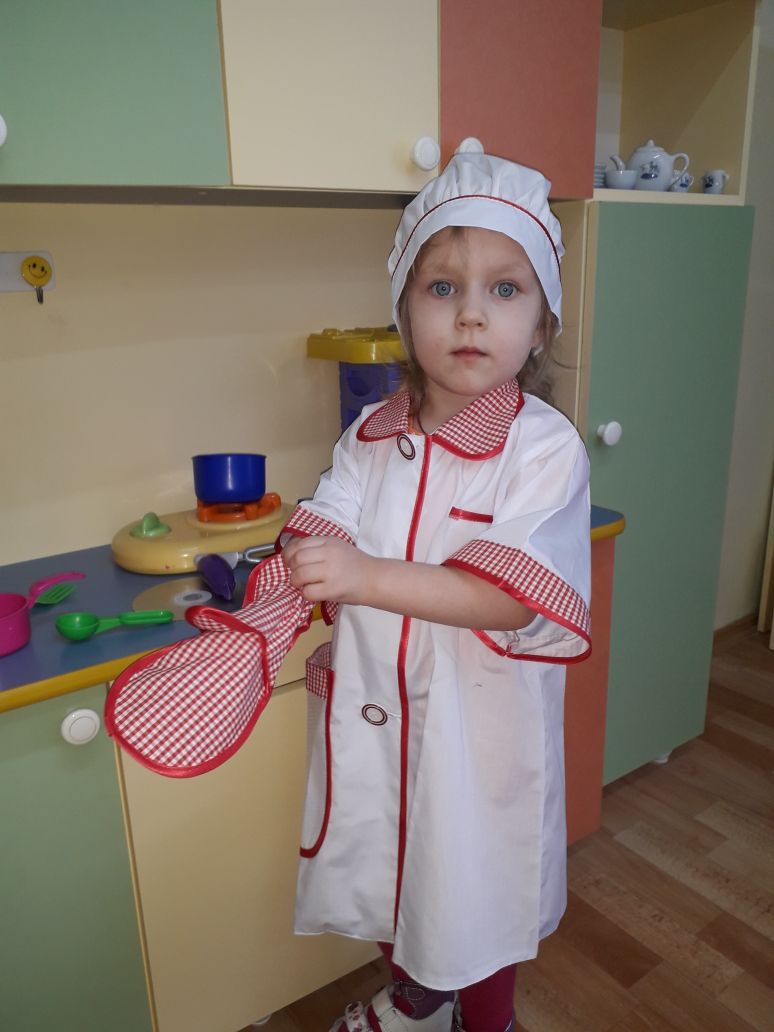 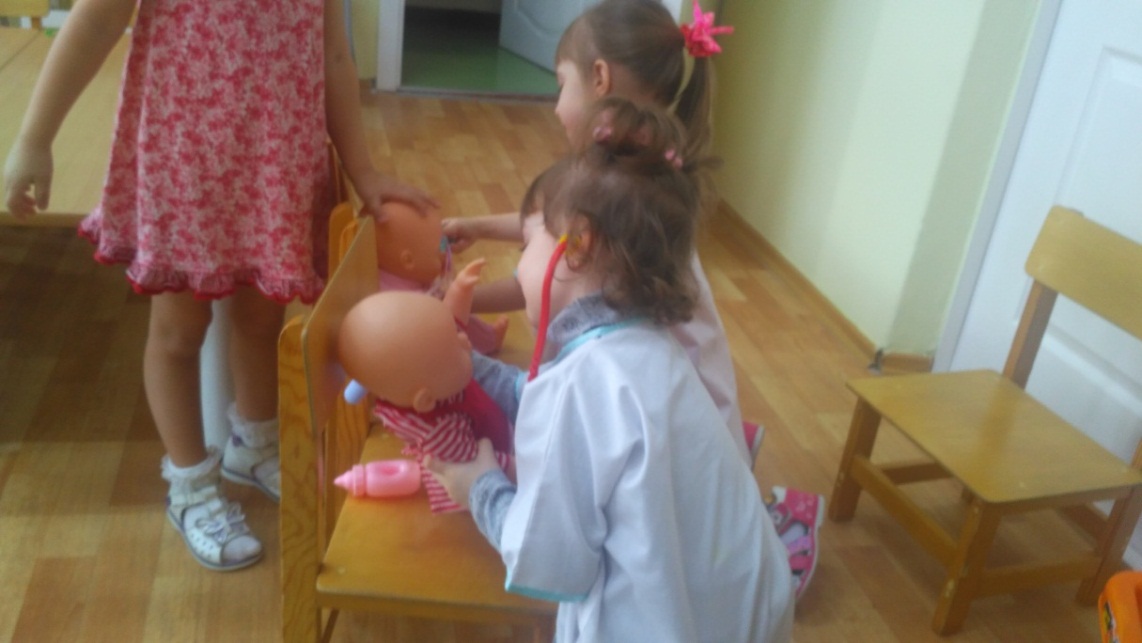 3 этап – заключительный:презентация проекта
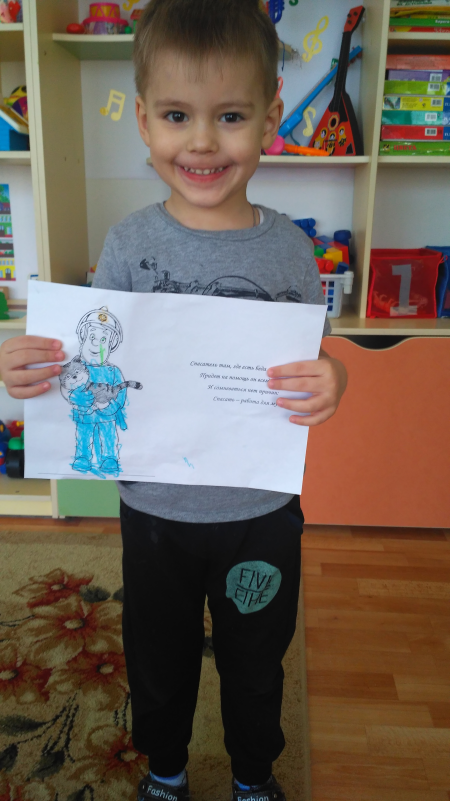 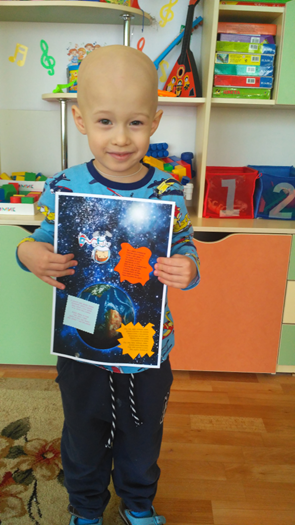 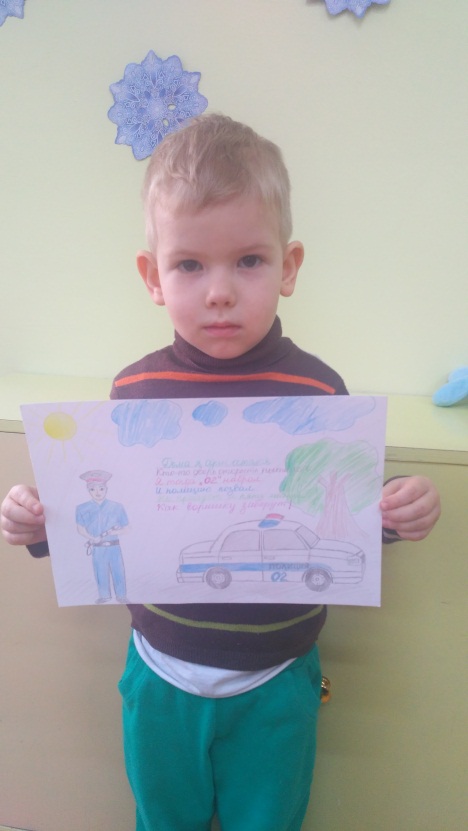 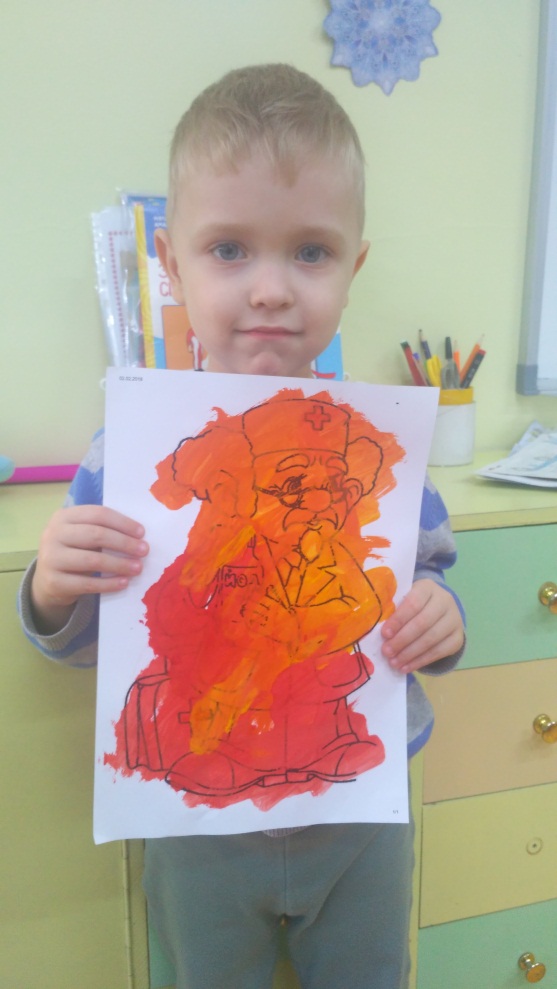 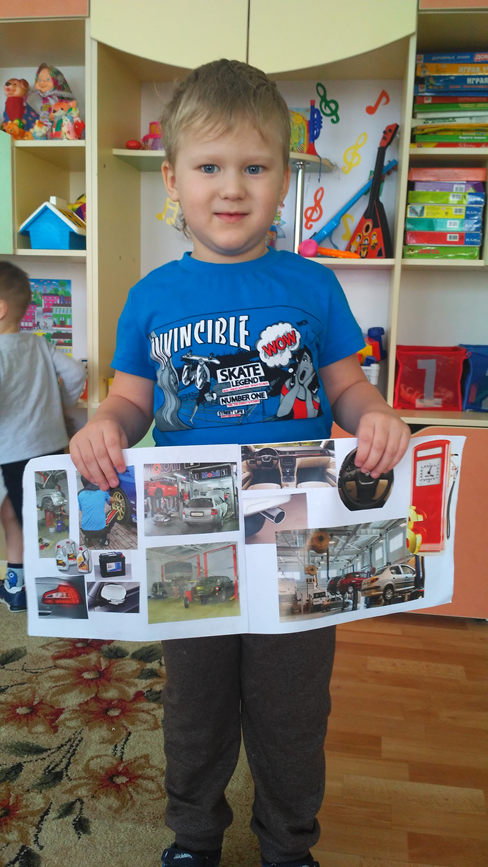 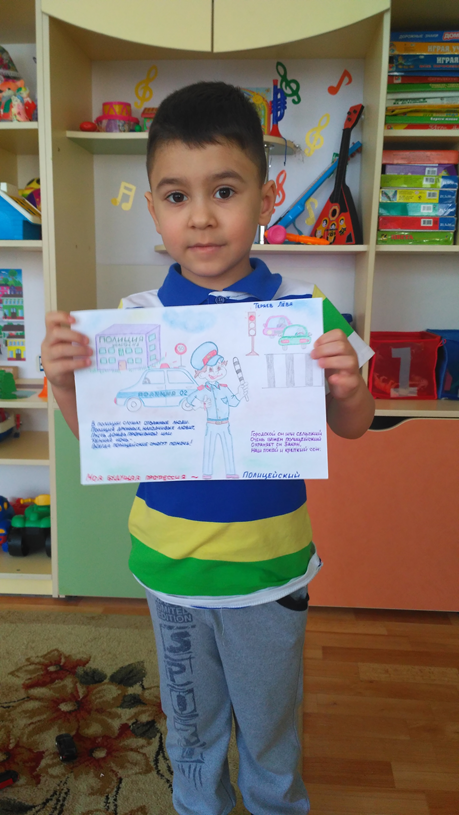 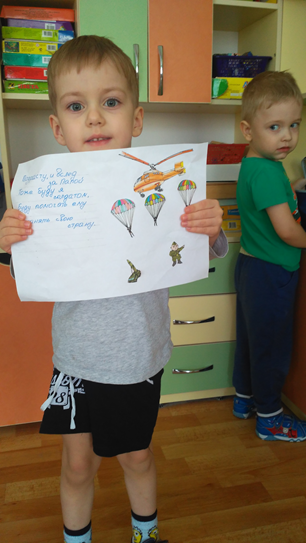 В результате проведенной работы дети пополнили  знания о профессиях, используют  имеющиеся знания в сюжетно-ролевых играх, в нашей группе  появился альбом «Профессии», который дети с удовольствием рассматривают.
Спасибо за внимание!
Презентацию подготовила
 воспитатель группы №7
 Грачева А.Н.